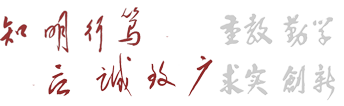 2020
录播教室欢迎您
录播教室简介
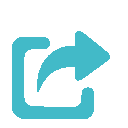 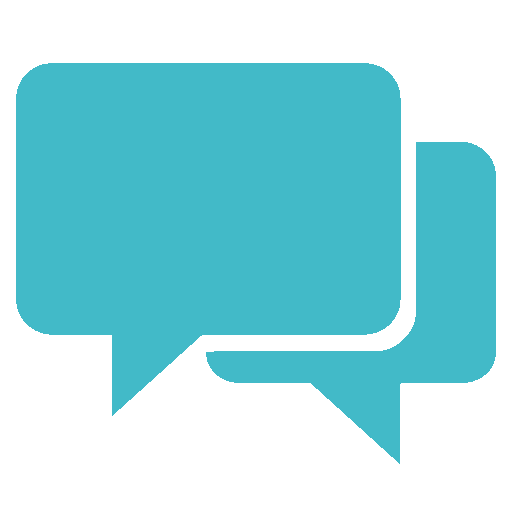 实时直播
升级改造方便
老师授课时，系统进行同步录制，实时直播，其他教室可观看直播。
普通教室中装上简易录播系统，老师随时可以录制课程，积累资源，此种模式资金投入少，不受环境限制。
录播
教室功能
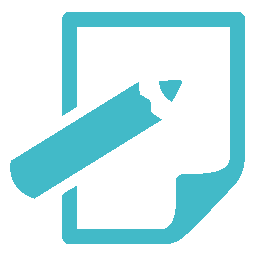 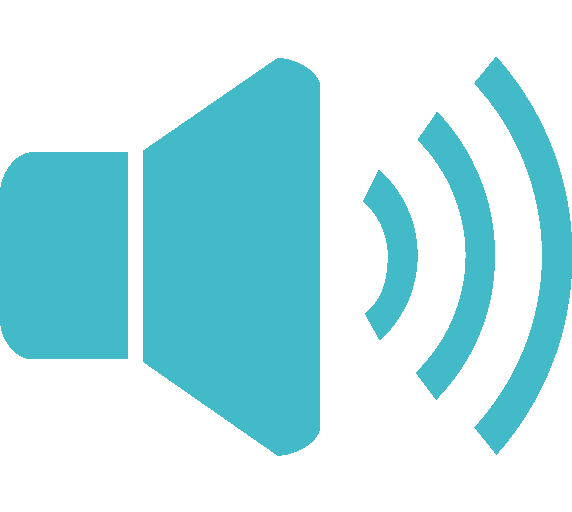 完整课程视频
精彩回顾
录制的课程资源，存储于教师私人空间，既可用于个人观摩也可分享至云平台，供广大师生学习。
课程全程录制，便于教师建立完整课程视频，保留珍贵教学视频。观摩全课程教学视频，提升教学质量。
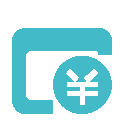 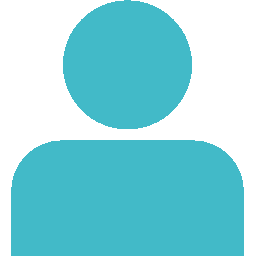 一键式智能录制
视频资源云平台
一键式智能录制，操作无负担。录制过程由电脑全程接管。
视频资源由云平台统一管理，分为私人空间和公共空间等，最大限度保障教师个人知识产权。
录播教室内使用
录播系统讲台面板说明
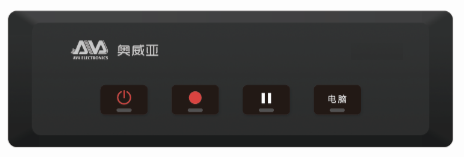 按1下即可
指示灯闪烁时不可录制
A
D
C
B
录制时会闪。
若（A）灯未长亮，按住（A）3秒，“滴”声放开。
录播教室内使用
模式一：临时录制
一、打开多媒体
二、 A灯长亮的情况下，按（B）按1下开始录制
三、录制时（B）会闪烁
四、若暂停（C）按1下
五、锁定录电脑画面（D）按1下，再按取消
六、停止录制（B）按1下
七、关闭多媒体
八、联系技术员拷贝视频文件
录播教室内使用
模式二：已预约或按课表录制
一、打开多媒体
二、 上课时间到，（B）灯会自动闪烁
三、若（B）没闪烁，请联系技术人员
四、若暂停（C）按1下
五、锁定录电脑画面（D）按1下，再按取消
六、停止录制（B）按1下或预约时间到自动停止
七、关闭多媒体
八、登陆教师个人空间查看录制视频
录播教室预约或课表录制
模式一：按课表录制
方法一：
      到知明楼主控室，由技术人员配合导入课表（简单清晰、一次完成）
方法二、
       到预约平台，按课表录入系统（自主操作、一次完成）
录播教室预约或课表录制
模式二：预约注意事项
一、录播系统暂只开放校园网线上预约（校园网内的个人电脑、办公电脑预约）。
       二、需要IE10以上版本，可到此官网升级IE浏览器：https://support.microsoft.com/zh-cn/help/17621/internet-explorer-downloads
       三、录播系统个人帐号，用户名：人事号；密码：姓名中姓的拼音头个小写字母。例如：教师：王丹丹，人事号：901122，则：用户名：901122，密码：w901122。
       四、所有的录播视频都保存在个人空间，不对外分享（可自行设置分享），方便教师回顾和整理课程资源（一般是24小时内上传至个人空间）。
       五、教师预约录播，需要审核，需麻烦教师至少提前一天申请，便于提前安排。
录播教室预约或课表录制
模式二：预约流程
第一步：登陆平台
       网址：http://10.130.1.164/login.html?fromUrl=http%3A%2F%2F10.130.1.164%2F
第二步：打开个人空间
             登录后鼠标移至右上角人物界面
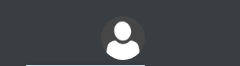 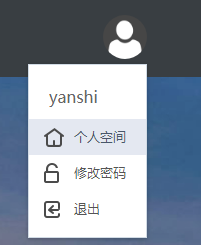 点击【个人空间】
温馨提示
1、录制过程配戴校微。
2、PPT背景色使用暖色调，录制时更清晰。
3、讲台上录播面板“录制”灯在闪烁，就表明是正在录制。
4、录制过程不用暂时，可在后期剪辑。
5、开始上课时，先将PPT首页（含有课程名称和教师名）打开并移动鼠标3秒。
6、上课过程中教师移动速度不要太快，有利于摄像头的人物跟踪。
7、若无学生交互，则提醒学生动作不要太大，例如：举手、站起等大幅度动作。
8、鼠标移动则录制电脑画面。
9、若有长时间播放视频可按讲台面板锁定电脑屏幕录制。
10、使用过程需要协助可联系：22867180。
览
浏
谢
感
THANKS